Figure 1 The role of monocytes either as mediators of vascular tissue injury or as mediators of vascular tissue ...
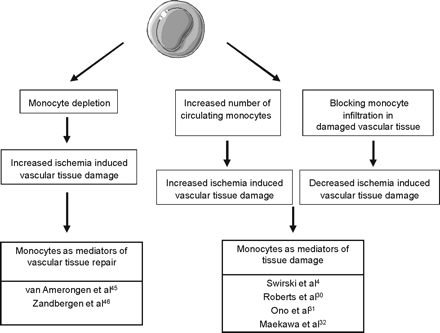 Cardiovasc Res, Volume 85, Issue 4, 1 March 2010, Pages 649–660, https://doi.org/10.1093/cvr/cvp327
The content of this slide may be subject to copyright: please see the slide notes for details.
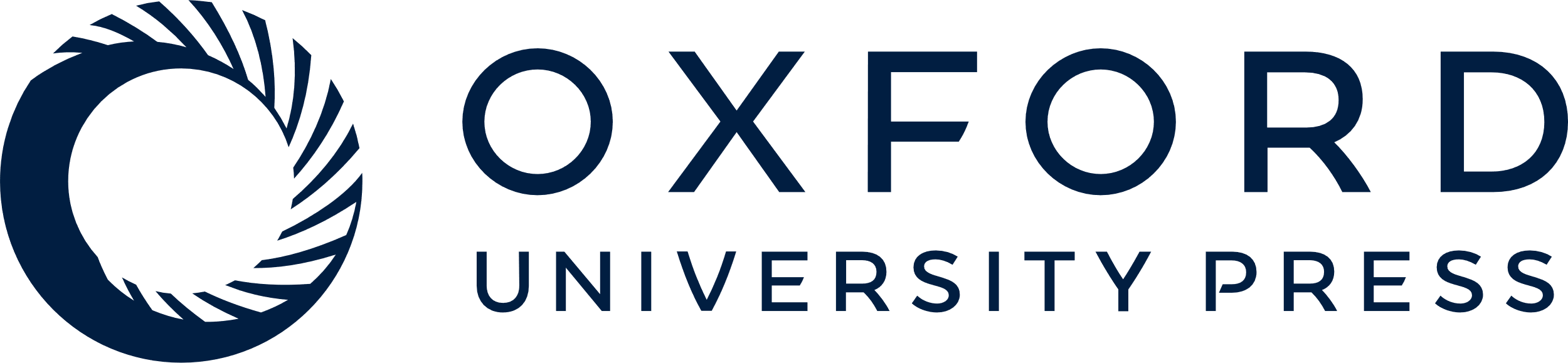 [Speaker Notes: Figure 1 The role of monocytes either as mediators of vascular tissue injury or as mediators of vascular tissue repair.


Unless provided in the caption above, the following copyright applies to the content of this slide: Published on behalf of the European Society of Cardiology. All rights reserved. © The Author 2009. For permissions please email: journals.permissions@oxfordjournals.org.]
Figure 2 Potential pathways linking monocytes or their bone marrow progenitors to endothelial cells.
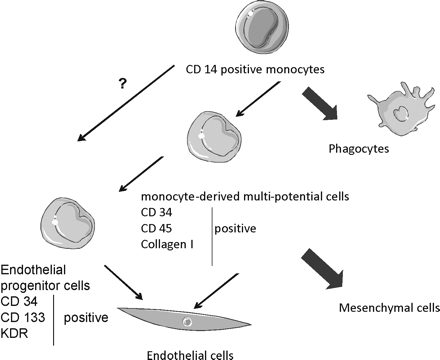 Cardiovasc Res, Volume 85, Issue 4, 1 March 2010, Pages 649–660, https://doi.org/10.1093/cvr/cvp327
The content of this slide may be subject to copyright: please see the slide notes for details.
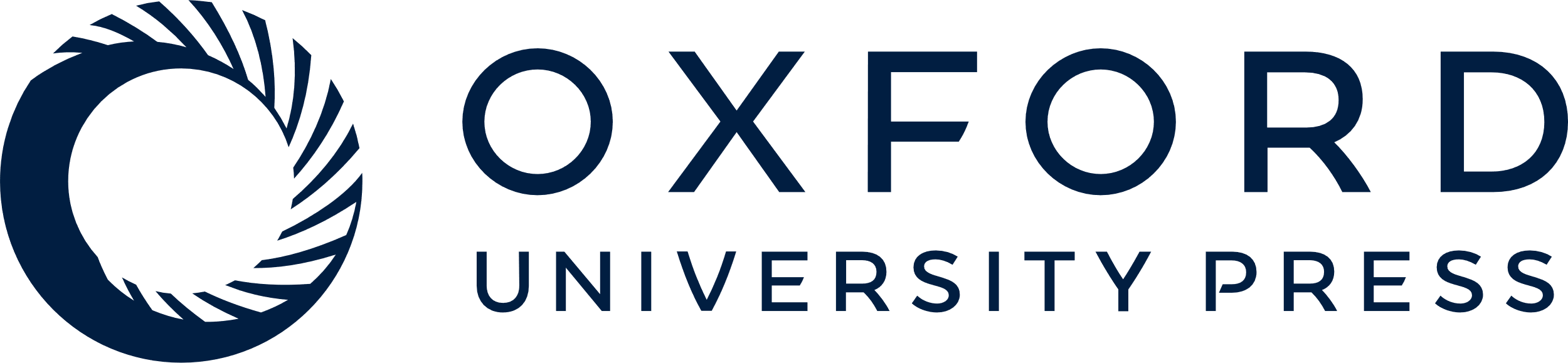 [Speaker Notes: Figure 2 Potential pathways linking monocytes or their bone marrow progenitors to endothelial cells.


Unless provided in the caption above, the following copyright applies to the content of this slide: Published on behalf of the European Society of Cardiology. All rights reserved. © The Author 2009. For permissions please email: journals.permissions@oxfordjournals.org.]
Figure 3 Representative bibliographic data suggesting the role of monocytes in vascular tissue repair.
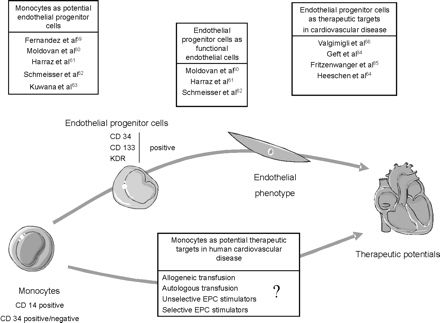 Cardiovasc Res, Volume 85, Issue 4, 1 March 2010, Pages 649–660, https://doi.org/10.1093/cvr/cvp327
The content of this slide may be subject to copyright: please see the slide notes for details.
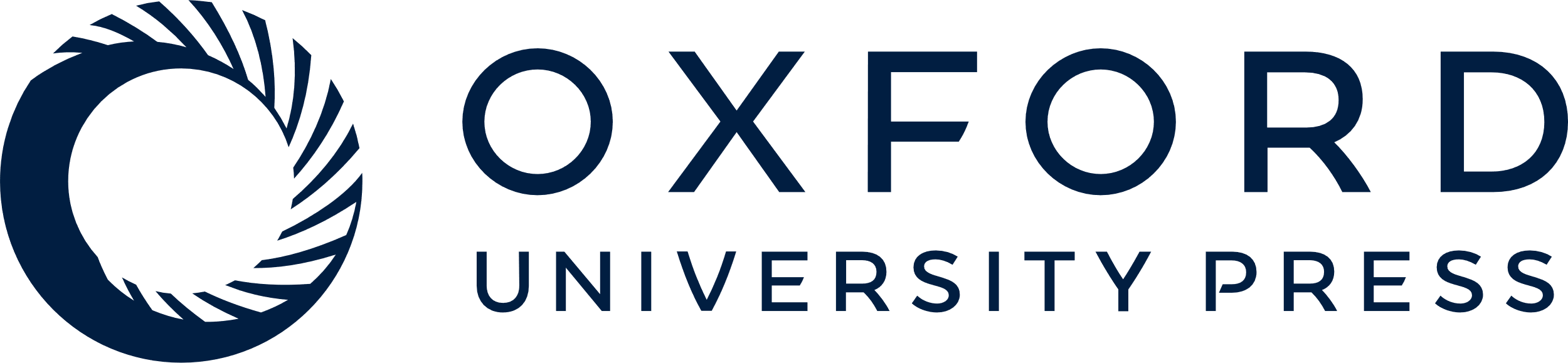 [Speaker Notes: Figure 3 Representative bibliographic data suggesting the role of monocytes in vascular tissue repair.


Unless provided in the caption above, the following copyright applies to the content of this slide: Published on behalf of the European Society of Cardiology. All rights reserved. © The Author 2009. For permissions please email: journals.permissions@oxfordjournals.org.]